E-Government-Gesetzlaufendes GesetzesprojektMichael Ambühl
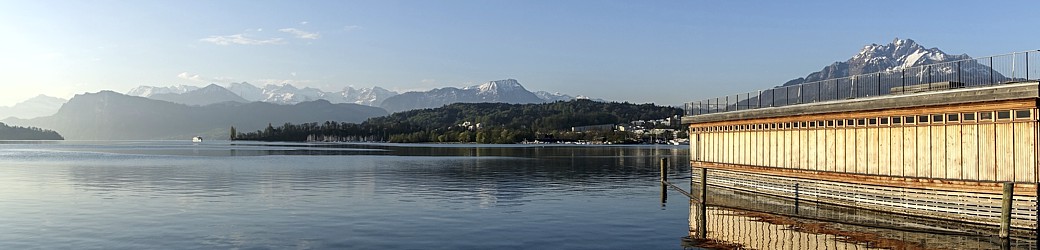 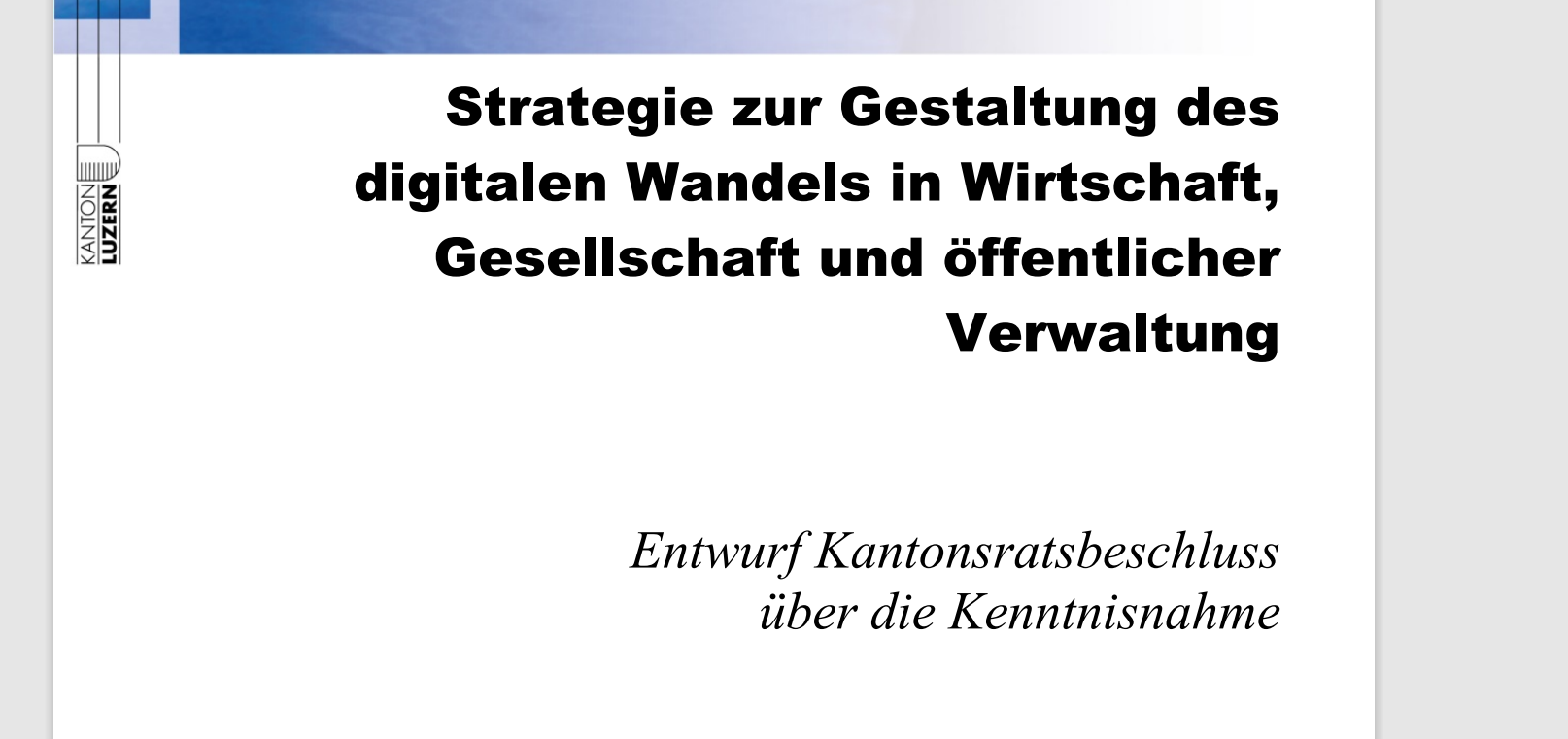 Auslöser
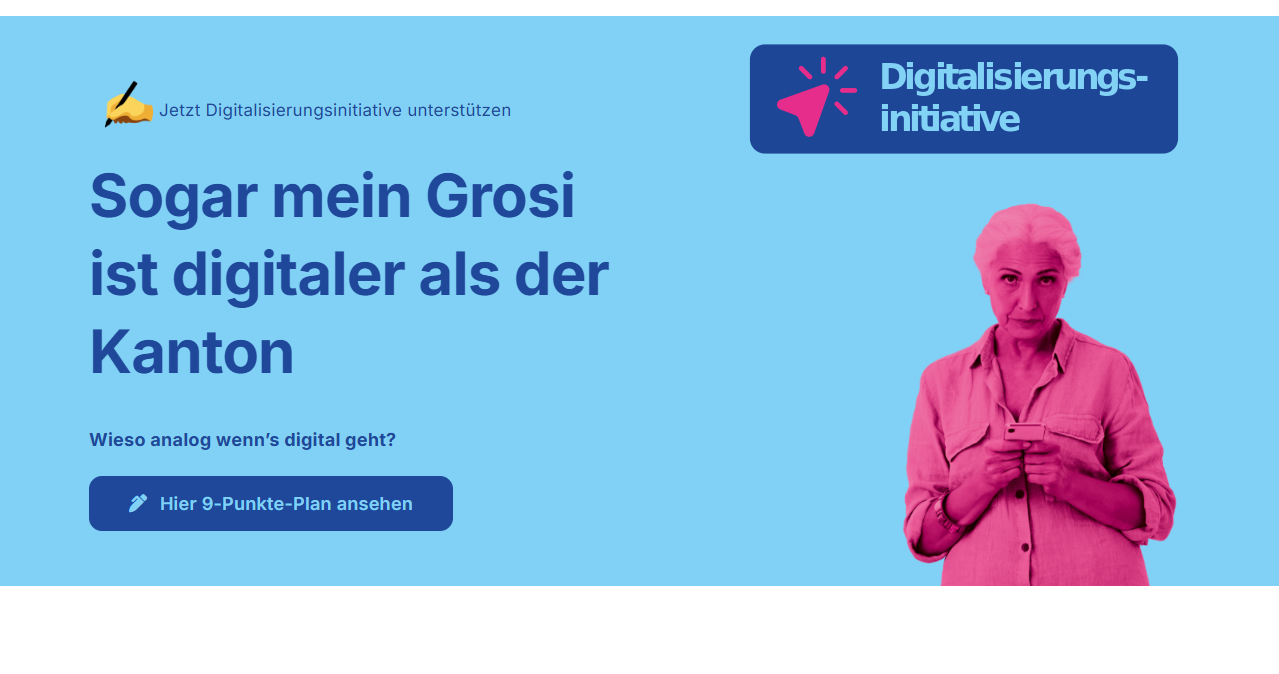 22.05.2025
2
Stand
22.05.2025
3
Inhalt
Grundsätze
digital First 
Nutzerzentrierung und Barrierefreiheit 
Interoperabilität und Zusammenarbeit
Informationssicherheit und Datenschutz
Bearbeitung von Personendaten in E-Government-Basisdiensten
Bereitstellung Basisdienste an Gemeinden, ausgelagerte Verwaltungseinheiten
teilweise Nutzungspflicht
22.05.2025
4
Nicht Inhalt
Verwaltungsverfahren
KI / automatisierte Entscheidungen
once only
Cloud
Open Government Data
(Informatikorganisation, Informationssicherheit)
22.05.2025
5
Herausforderungen
von der Strategie zum Gesetz
verständliche, technologieneutrale Formulierung
ursprünglicher Projektauftrag vs. neue Entwicklungen
Einbezug der Gemeinden
22.05.2025
6
Fragen und Diskussion
22.05.2025
7
Finanzdepartement
Departementssekretariat
Bahnhofstrasse 19
6002 Luzern
Vielen Dank für Ihre Aufmerksamkeit
22.05.2025
8